Антропогенез
Эволюция человека
Часть  5

Автор: Першина О. В.
Учитель биологии 
ГБОУ СОШ №405
Москва 2012
1
Древнейшие люди – архантропы. Человек выпрямленный питекантроп 2 млн. - 500 тыс.л.н.
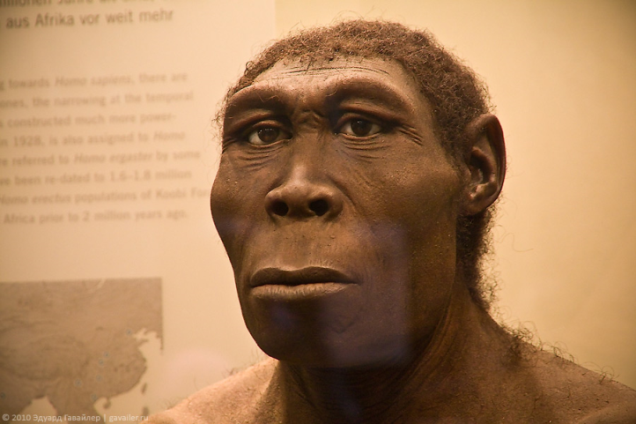 2
Древнейшие люди – архантропы. Человек выпрямленный -питекантроп
Позвоночник без изгибов.
Хорошо выраженные надбровные дуги, подбородочного выступа нет.
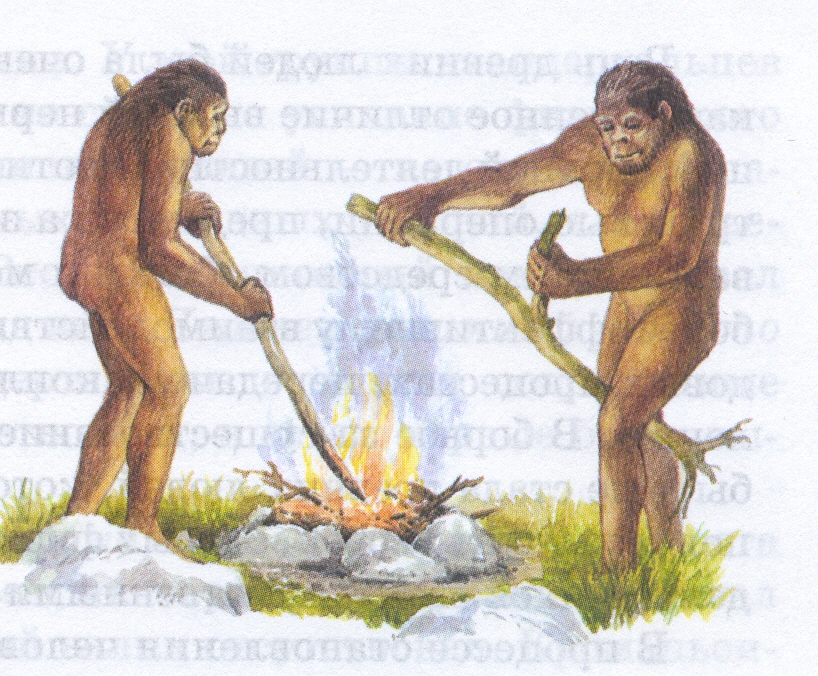 3
Древнейшие люди – архантропы. Человек выпрямленный -питекантроп
Первые скелетные остатки обнаружены на 
    о. Ява, гора Дюбуа, 1891 г.
Объем мозга 800- 1000 см3
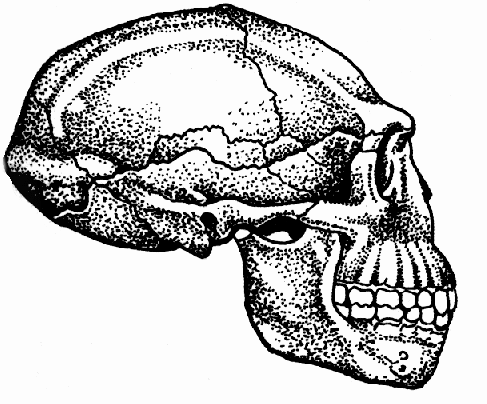 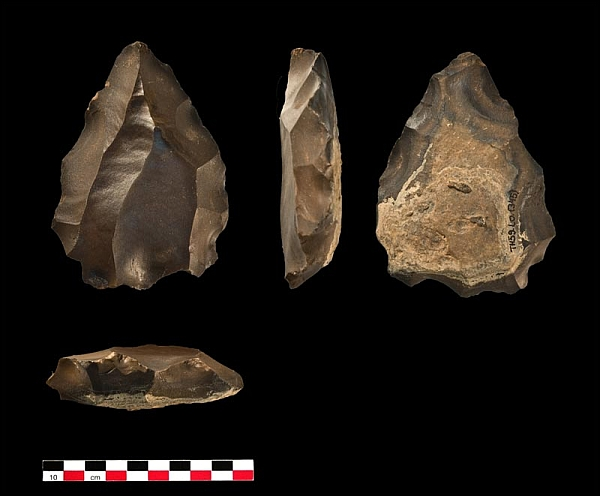 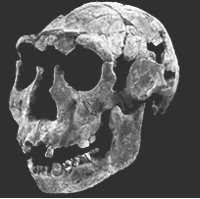 4
Древнейшие люди – архантропы. Человек выпрямленный -питекантроп
Возможна речь «чен» «аах» «реу»
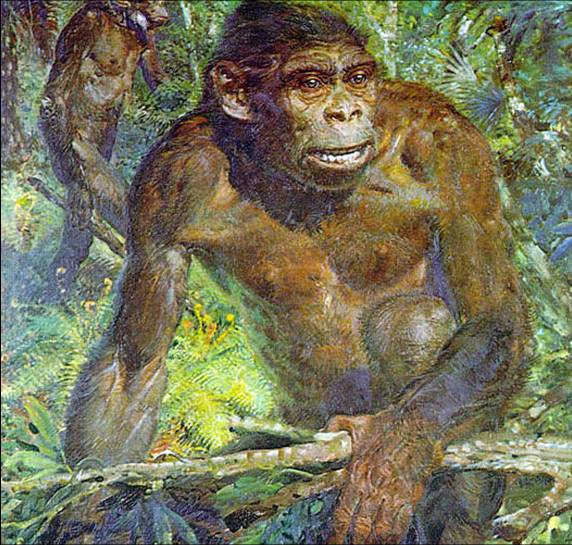 Объем мозга 
800- 1000 см3
5
Древнейшие люди – архантропы. Человек выпрямленный - Homo erectus питекантроп
возможно, владели огнем
6
Древнейшие люди – архантропы. Человек выпрямленный -питекантроп
Расселение в Европе и Африке
7